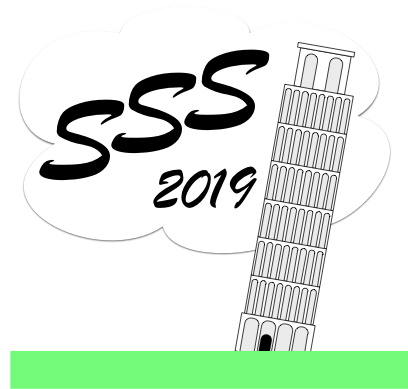 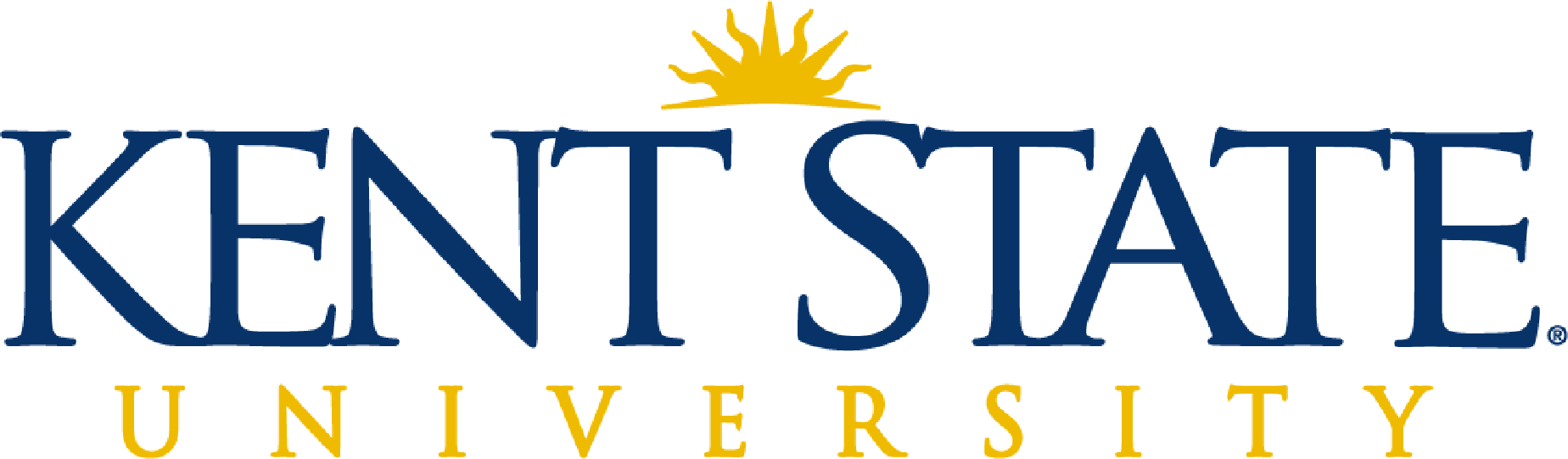 Blockguard: Adaptive Blockchain Security
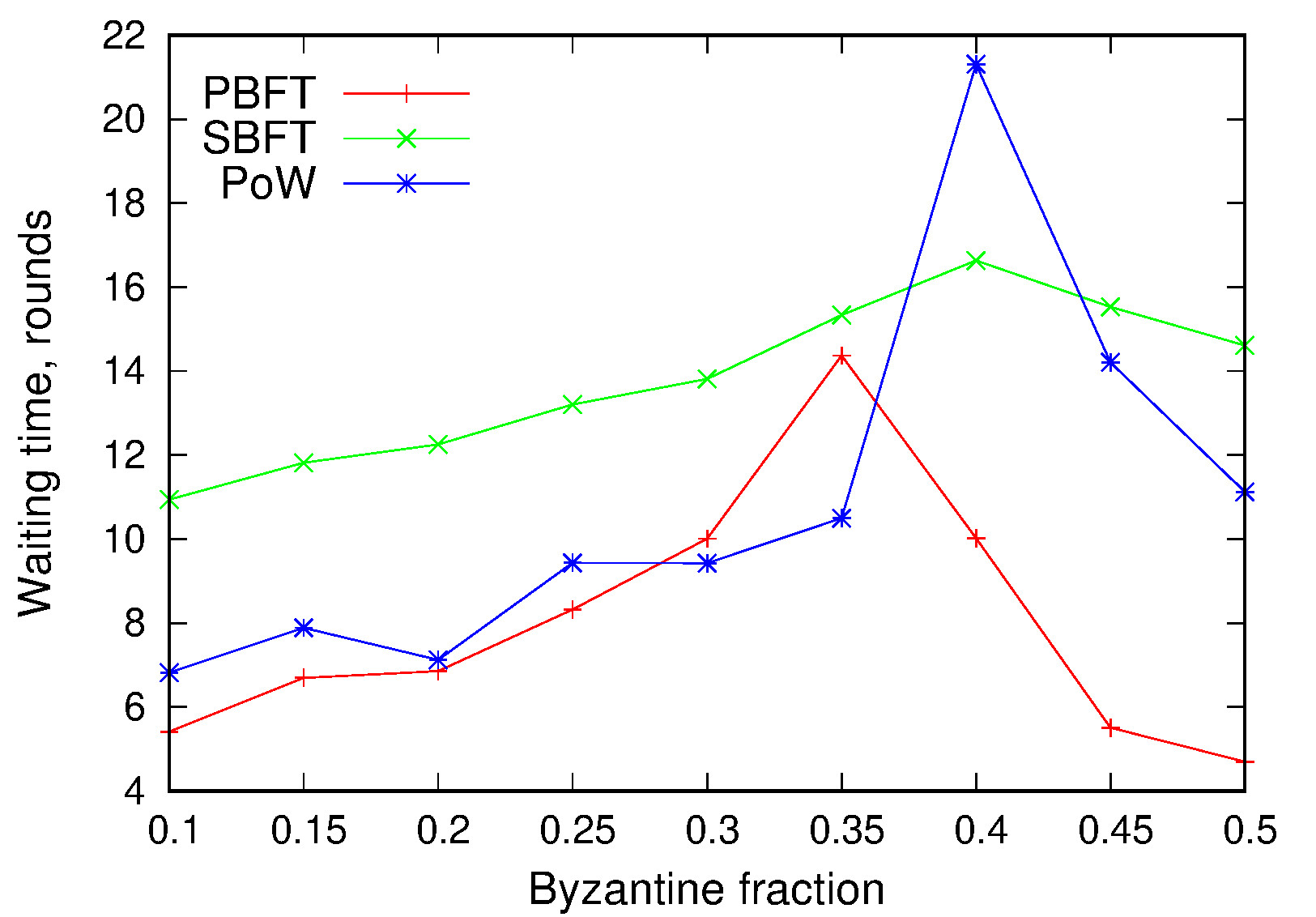 Shishir Rai 
Kendric Hood 
Mikhail Nesterenko 
Gokarna Sharma
picture, coming
Pisa, Italy
October 2019
Adaptive Security
blockchain – distributed ledger of linked transactions maintained by a peer-to-peer network
able to securely record transactions without central authority
can withstand a fraction of Byzantine peers
security is ensured by majority of honest peers
poor performance
low throughput (transactions per unit time)
high waiting time (time to transaction confirmation)

adaptive security
assign each transaction a security level
dynamically allocate peers proportional to security level
concurrently process transactions

we present Blockguard two adaptive security algorithms
we describe and evaluate their performance
Notation
peers are
honest – conform to algorithm 
Byzantine – capable of arbitrary actions

consensus – set  of processes cooperating to approve transaction despite actions of Byzantine peers
classic  – peers exchange messages to achieve consensus
PBFT – practical byzantine fault tolerant algorithm – asynchronous
SBFT -  synchronous byzantine-tolerant 
Proof-of-Work (PoW)– Nakamoto-style with peers mining transactions, the longest chain of mined transactions is accepted 
    both have some fixed tolerance to Byzantine peers 

sharding  group – a set of processes that maintain single blockchain
committee - each committee runs a consensus algorithm
Adaptive Security Algorithms
Composite 
multiple groups
combined dynamically based on transaction security requirements form committees. 
asynchronous

Dynamic 
single group
individual peers are selected from this group dynamically based on transaction security requirements form committees. 
synchronous
Performance Evaluation Setup
abstract simulation
represented as a sequence of rounds
receive messages
preform local computation
send messages
channels are FIFO 
messages have random delay between 1 and max delay  

Byzantine peer model in evaluation
goal is to commit fraudulent transaction to the blockchain
committees are either reliable or defeated

reliable committees
number of Byzantine peers is under consensus tolerance threshold   
always commits non-fraudulent transactions
consensus can be slowed by Byzantine peers

defeated
number of Byzantine peers are above consensus tolerance threshold
Always commits fraudulent transactions
consensus can be slowed by non-Byzantine peers
Performance Results: Throughput varying delay
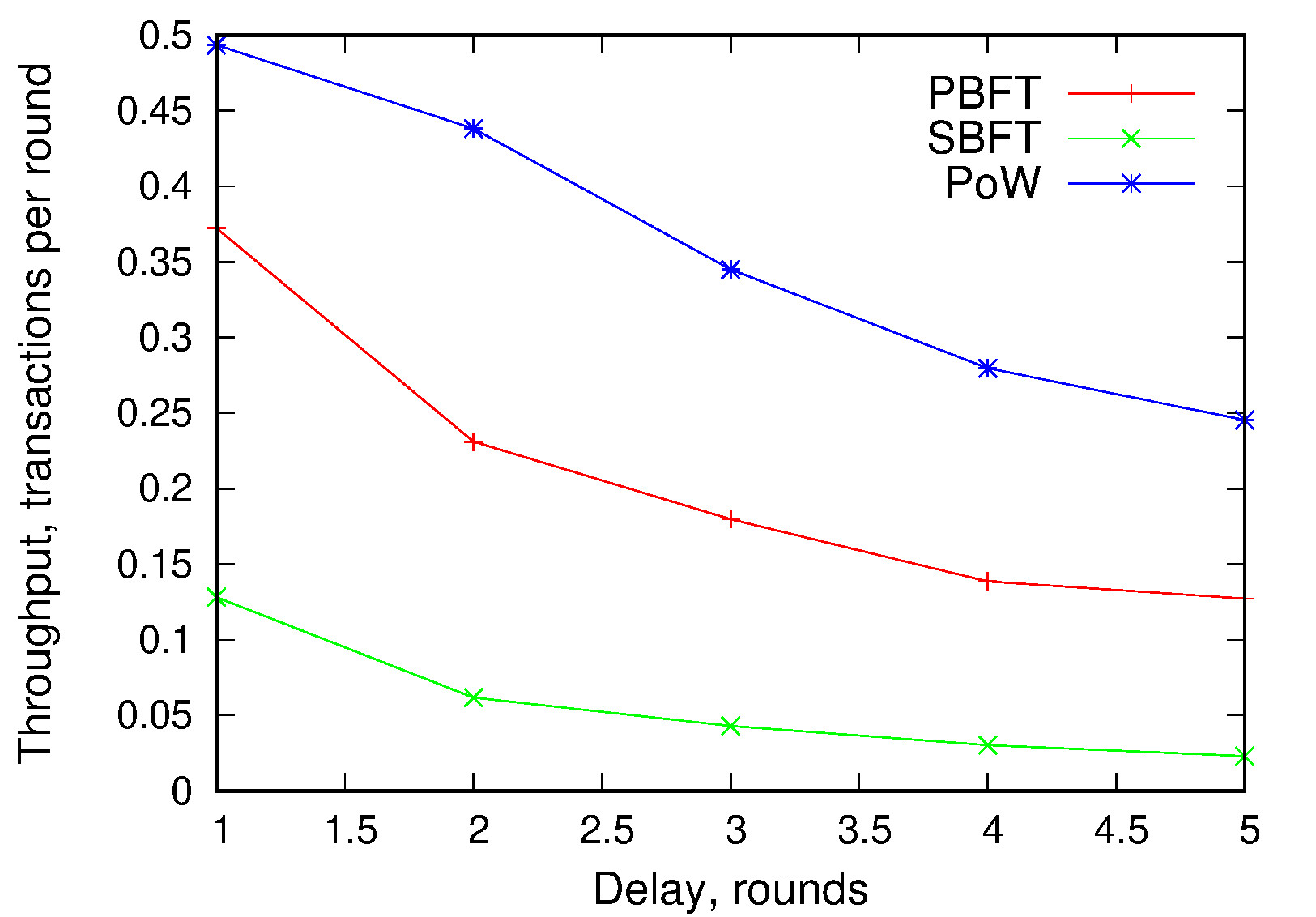 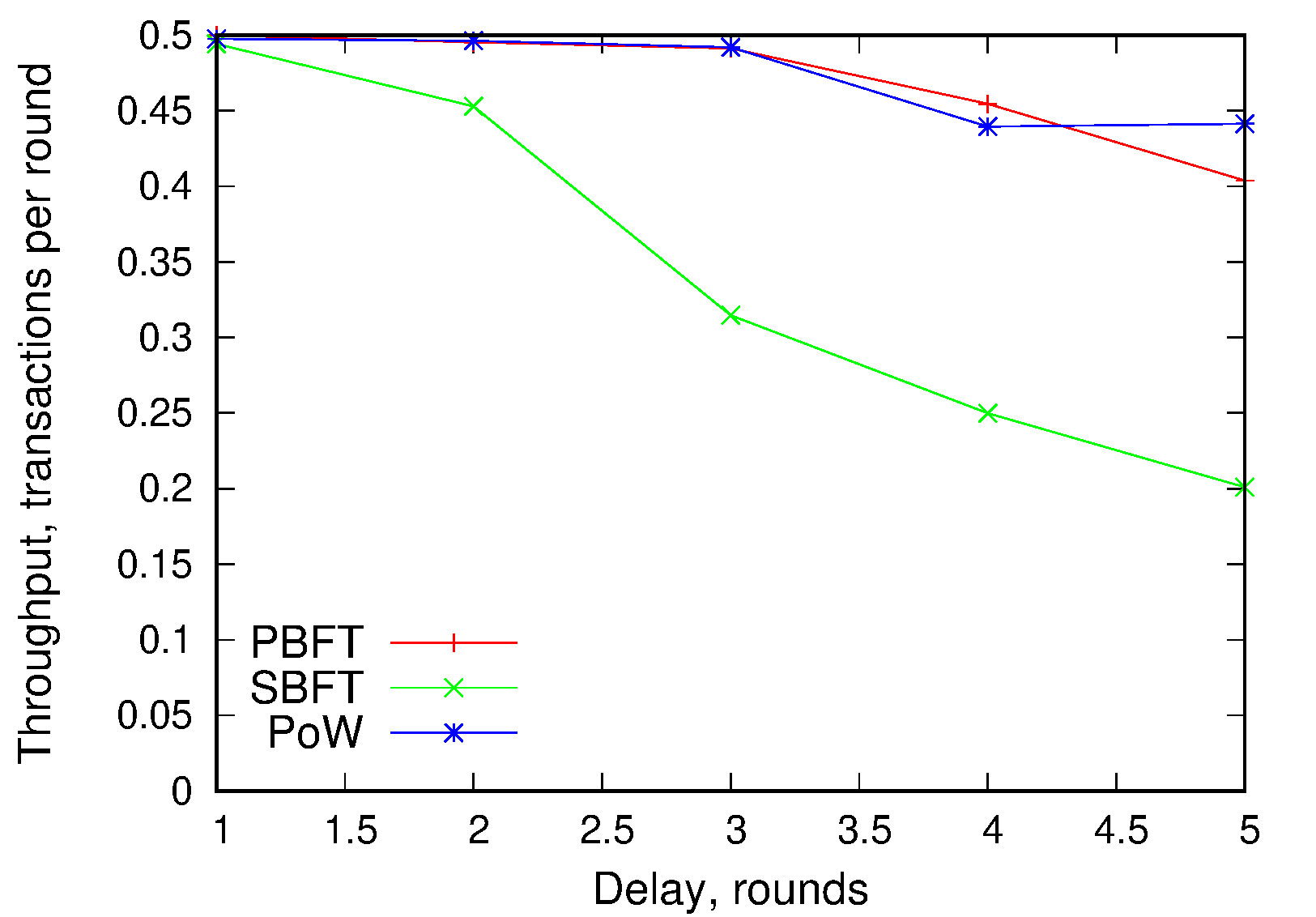 Composite Blockguard
Dynamic Blockguard
increase in delay negatively affects throughput  for both composite and dynamic
SBFT is affected the most because it is synchronous
Composite is asynchronous and so both PBFT and PoW have similar reactions to delay
Dynamic is synchronous and must wait for the slowest committee, sense PoW committees are faster than PBFT committees PoW performs better
Performance Results: Throughput varying Byzantine ratio
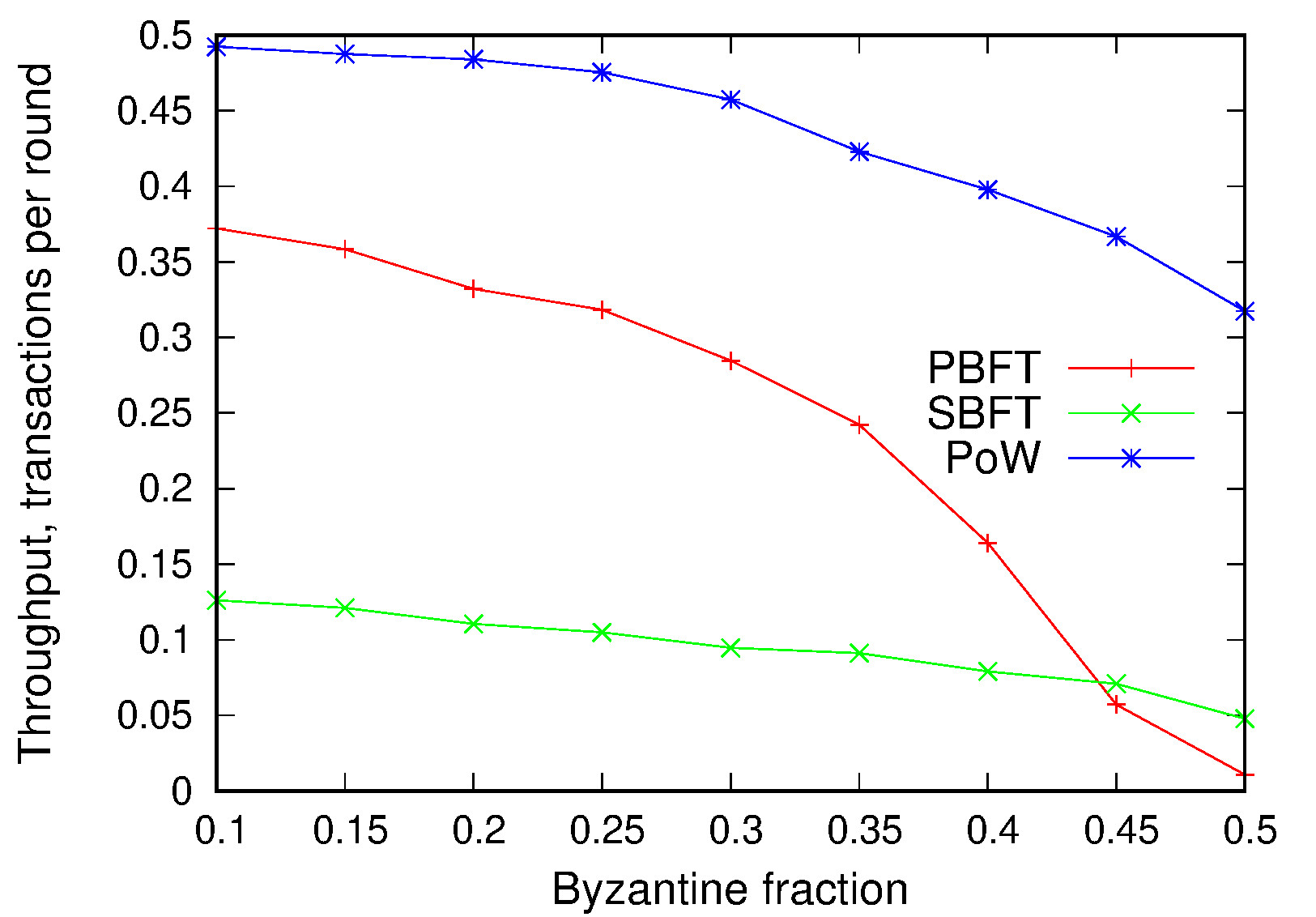 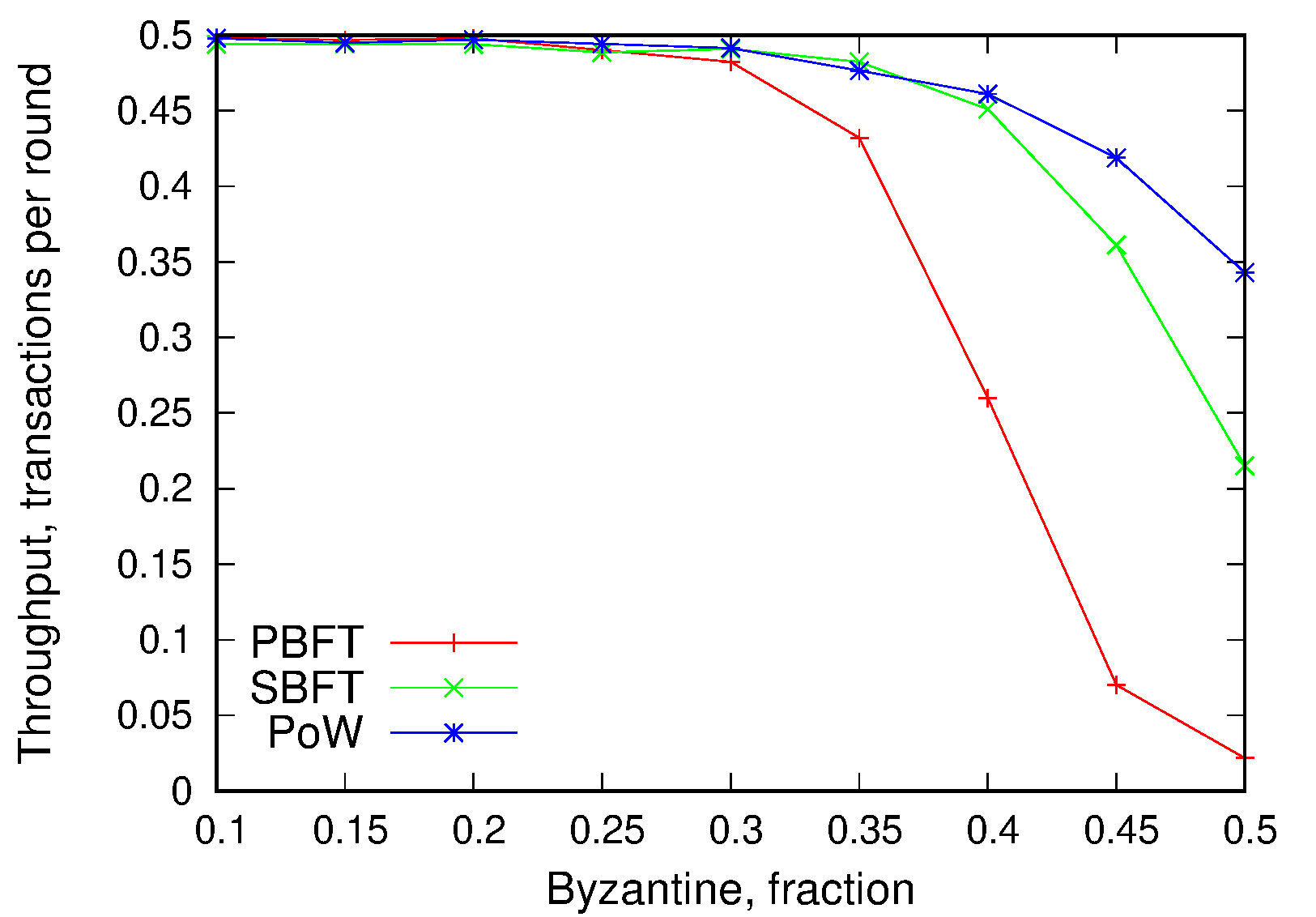 Composite Blockguard
Dynamic Blockguard
increase in Byzantine peers affects throughput negatively, more Byzantine peers means more view changes which slow down consusnes
PBFT suffers the most because it has the lowest tolerance to Byzantine peers
SBFT outperforms PBFT because it has a higher tolerance to Byzantine peers
PoW has the best performance because is a asynchronous and has a high tolerance to Byzantine peers
Performance Results: Waiting time varying delay
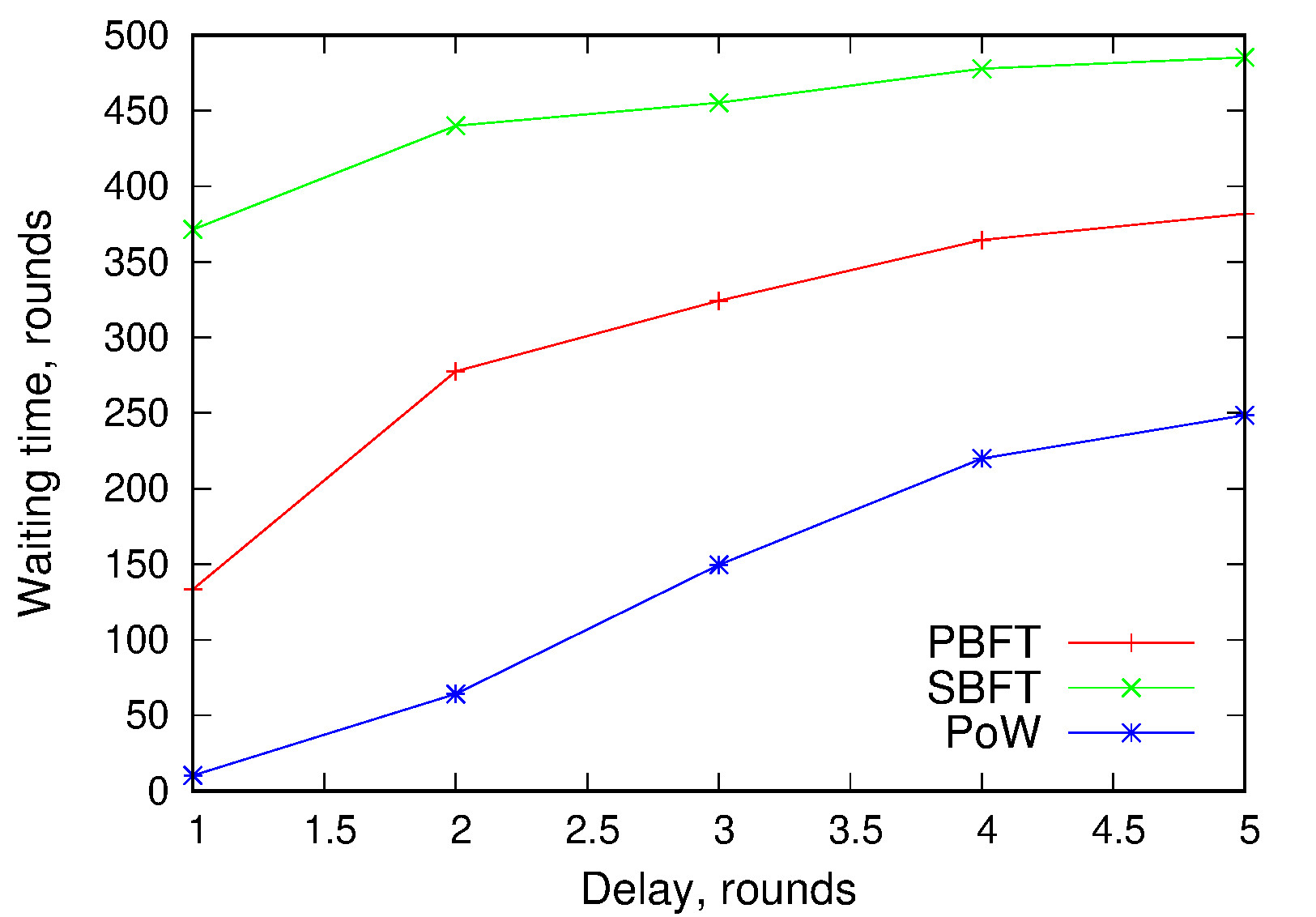 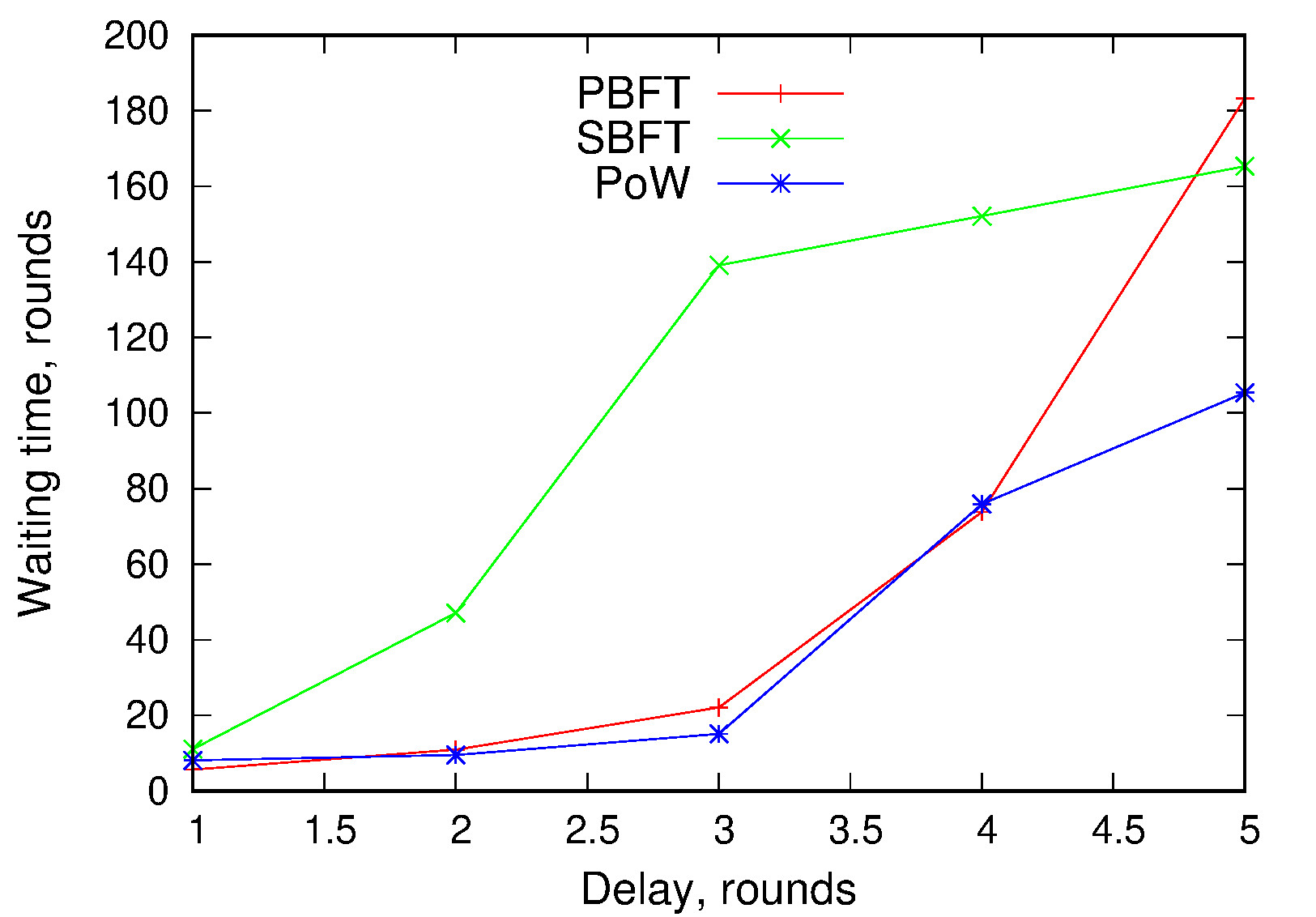 Composite Blockguard
Dynamic Blockguard
waiting time increases with delay
SBFT suffers the most because it is synchronous
PBFT requires multiple broadcast
PoW performs best because it only needs to broadcast once
Performance Results: Waiting time varying Byzantine ratio
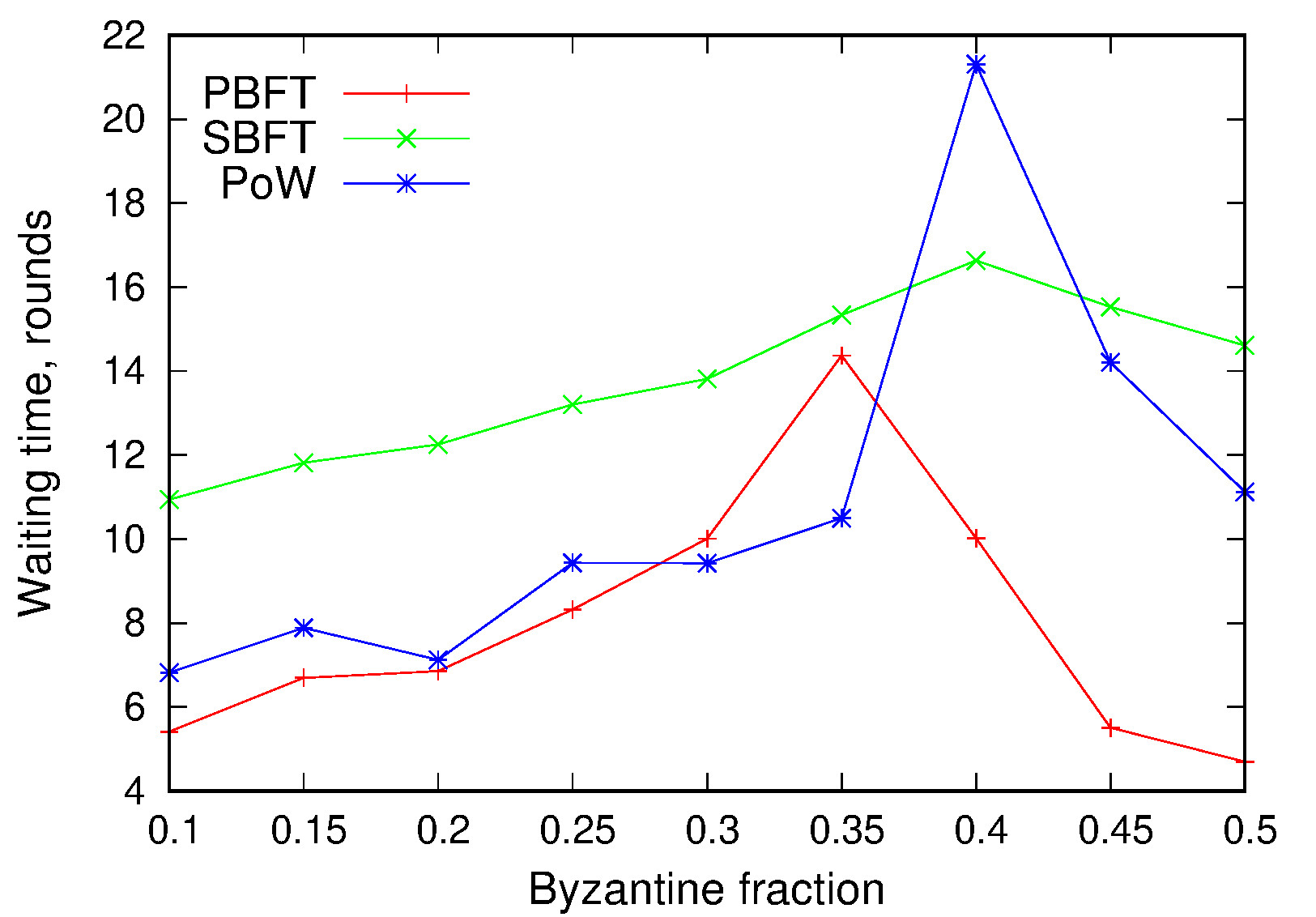 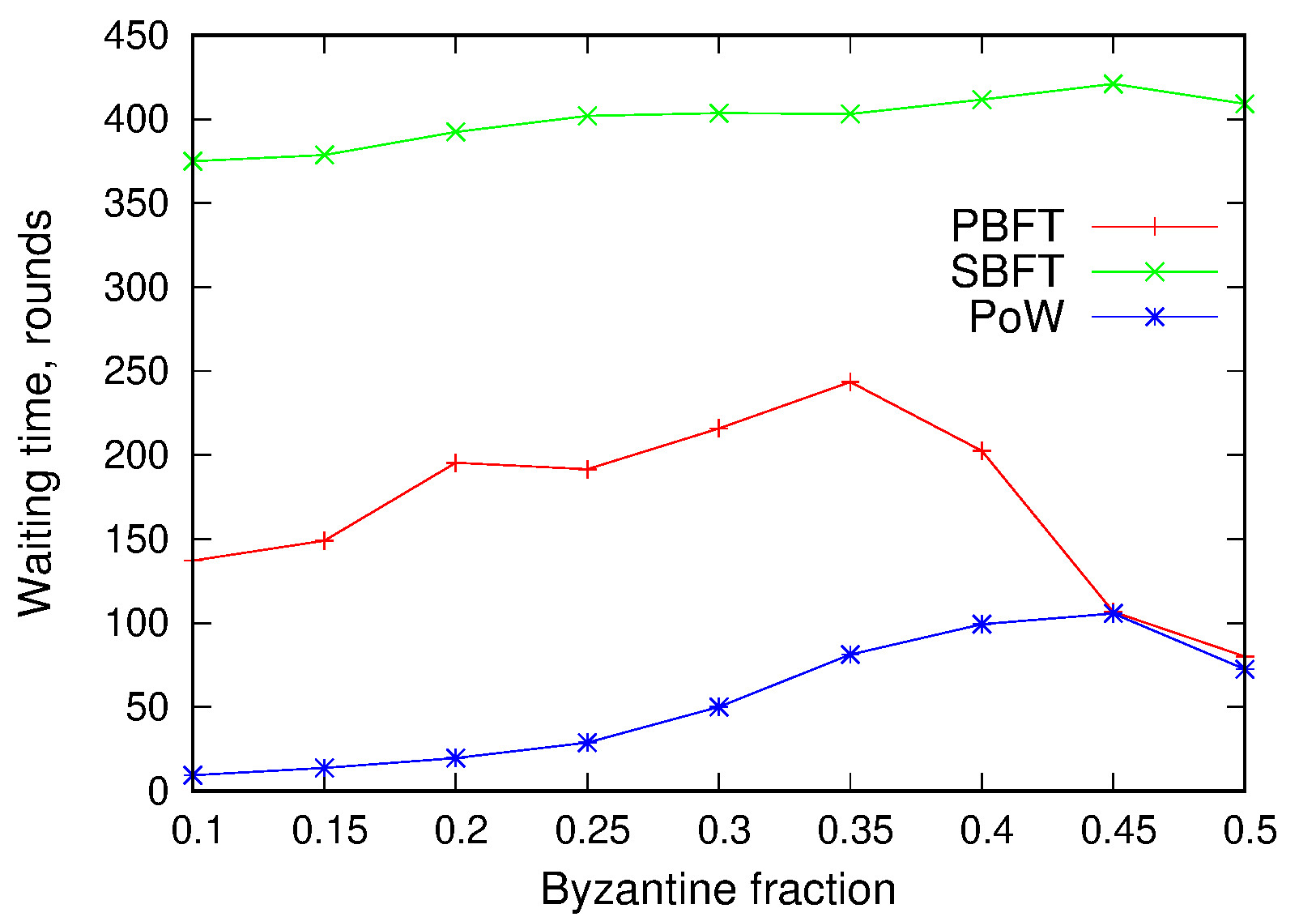 Composite Blockguard
Dynamic Blockguard
as Byzantine ratio approaches the threshold for the committee’s consensus algorithm more view changes happen, increasing waiting time.
once over this threshold the number of view changes decreases. Causing  the waiting time to decrease, but more fraudulent transactions to be committed. 
PoW can be slowed down by a single Byzantine peer multiple times while PBFT and SBFT can not, thus PoW is most affected by an increase.
Result Analysis
PoW
can be very reactive to Byzantine peer
can make up for this because it is the fastest algorithm 
PBFT
can be fast with low numbers of Byzantine peer
SBFT
worst performance due to synchrony
least reactive to Byzantine peer
Composite
has the best performance due to it’s asynchrony
is less tolerable to Byzantine peers
Dynamic
has best tolerance to Byzantine peers
suffers from poor performance due to synchrony
both can easily be adapted to any consensus algorithm 
both provide adaptive security
Composite and Dynamic have a trade off between performance and security.
Conclusion
Blockguard demonstrates that adaptive security is viable as a technique for achieving tradeoff between security and performance 
is applicable to major consensus algorithms
should be implemented in practical systems
Thank you!
Questions?